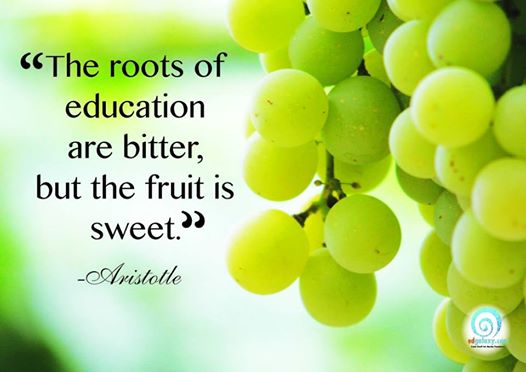 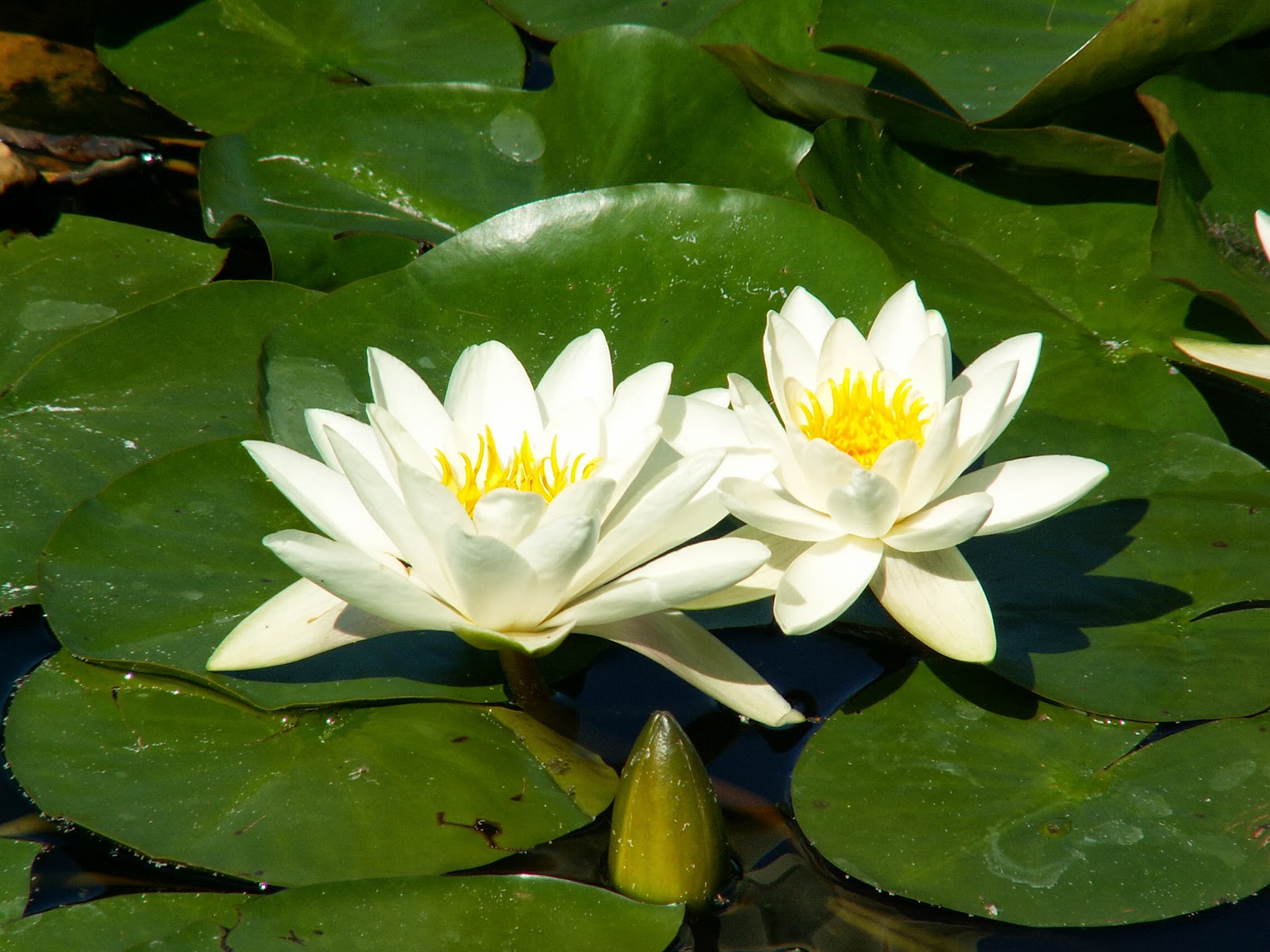 Welcome
My dear students
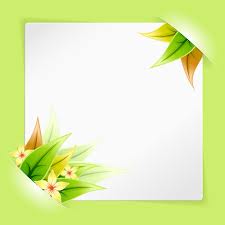 Myself
Andrius Animesh Baidya
Sr.asst.teacher (english )
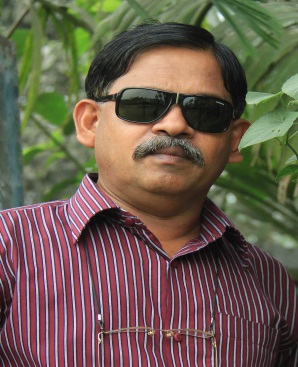 Aditmari K B Girls’ High School & College
Aditmari , LALMONIRHAT
Mobile : 01728970460
 andrius.animesh@gmail.com
Subject
English -1 paper
English for today
Class -9 , 10 .
Unite – 8  
Lesson -1 
Period – 2
Time   - 50 minites
Date   -……………….
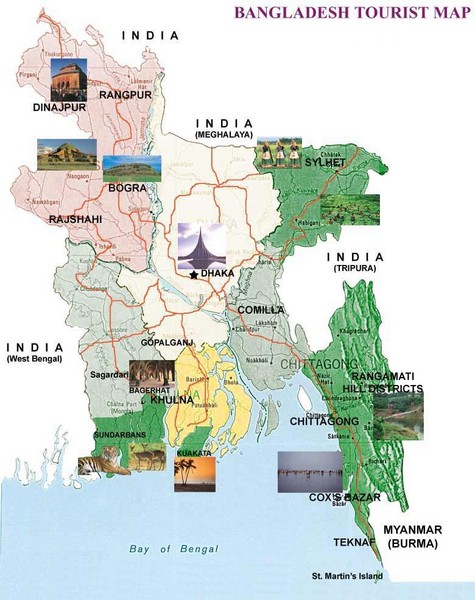 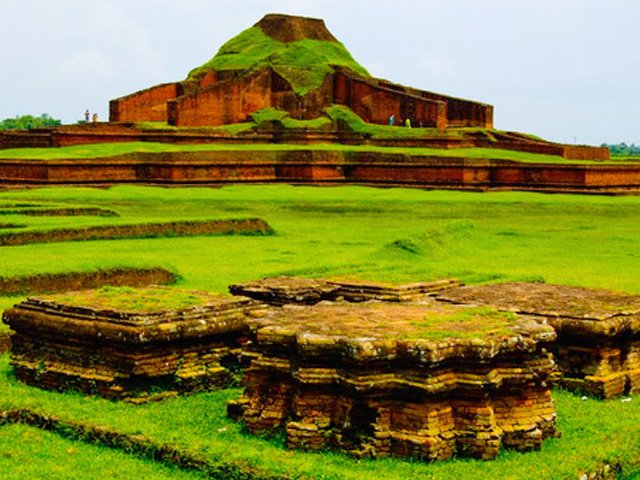 The Somapura Mahavihara
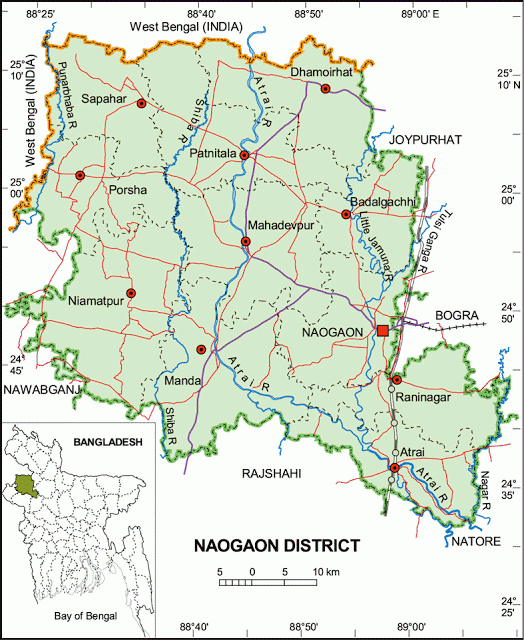 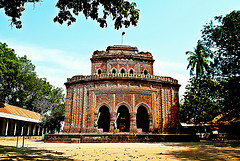 The Temple of Kantajeur
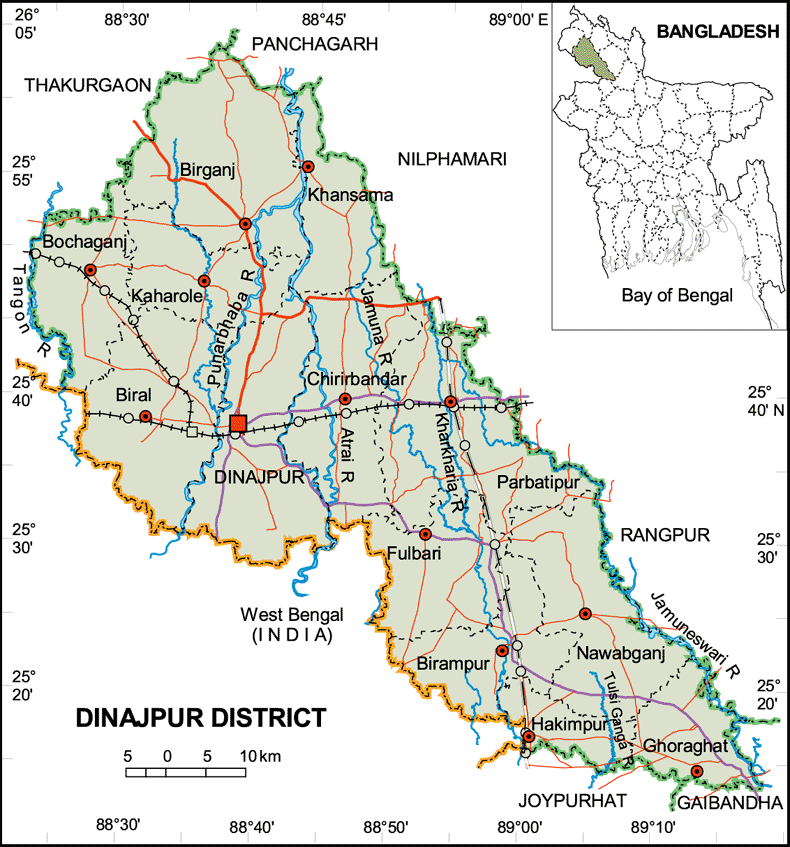 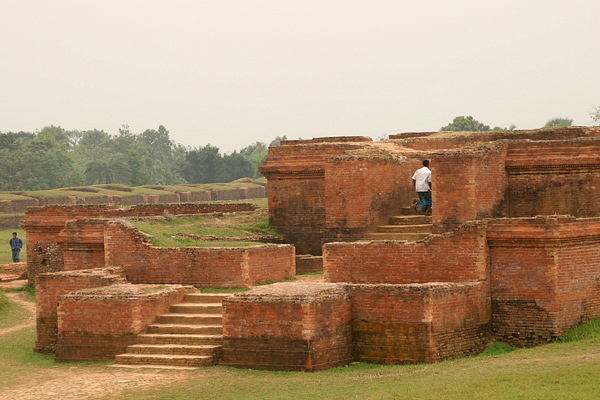 The Mainamoti Buddhabehar
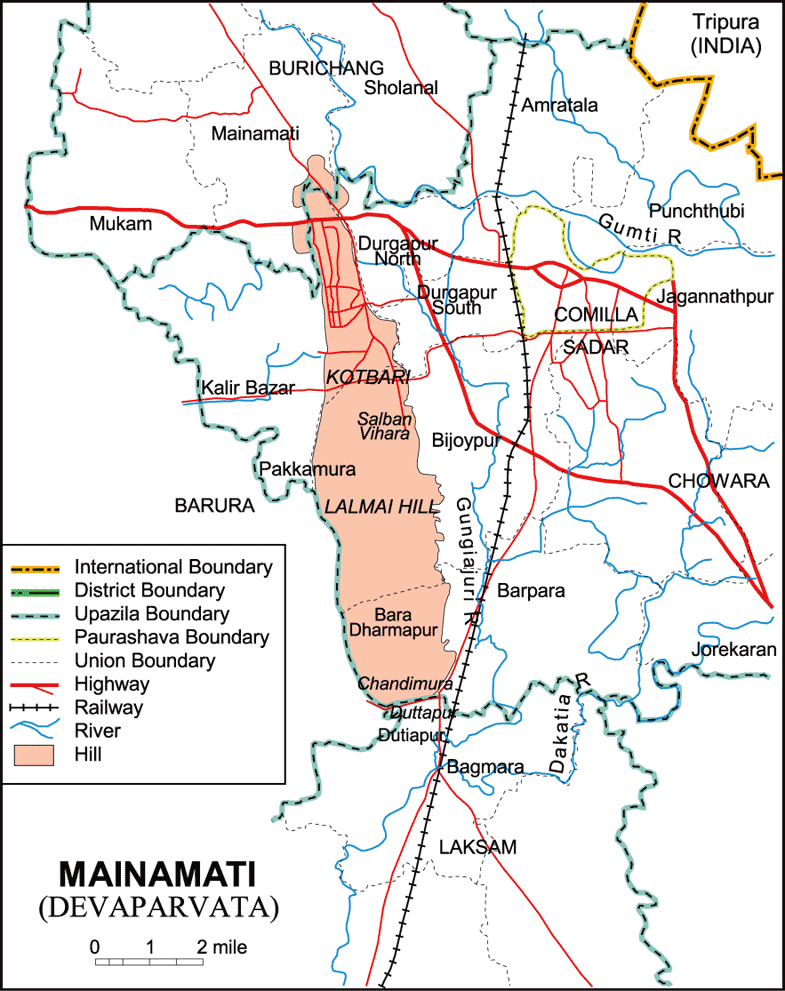 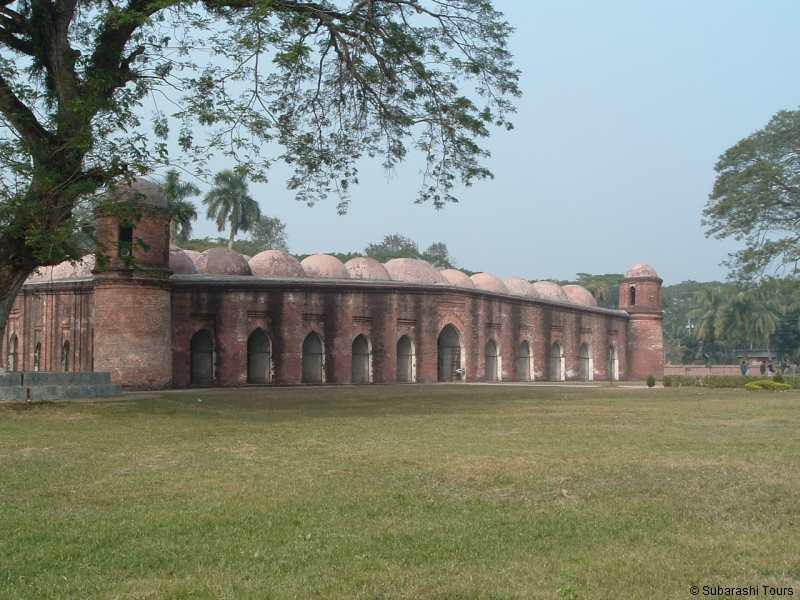 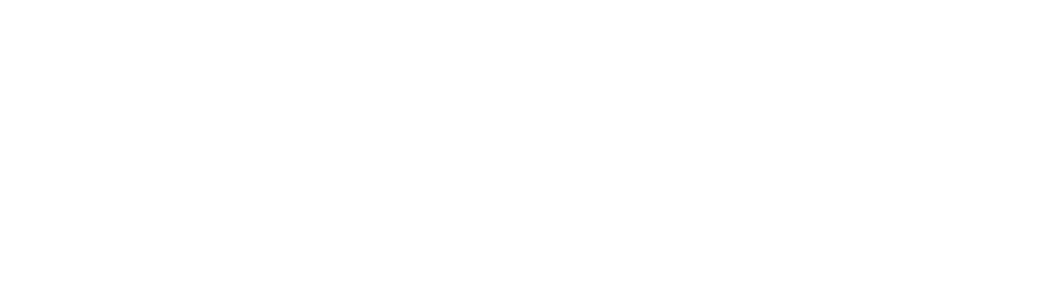 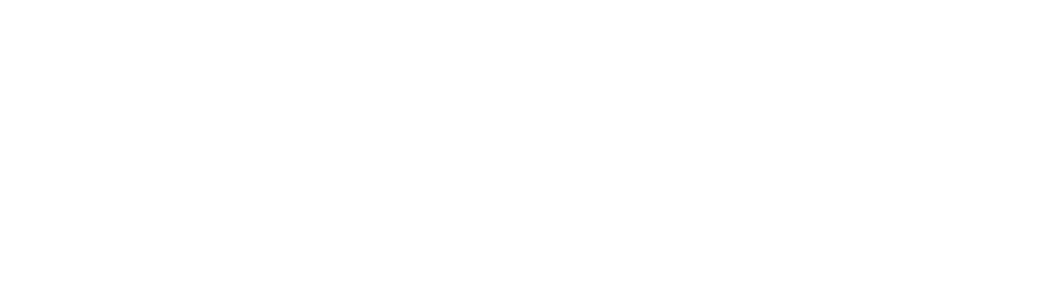 The Shat Gumbuj Mosque
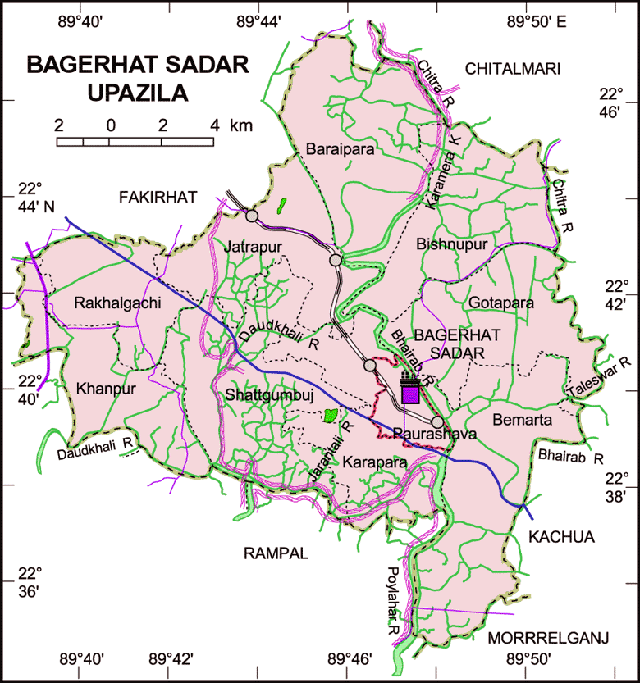 Our today’s lesson is
Shat Gambuj Mosque
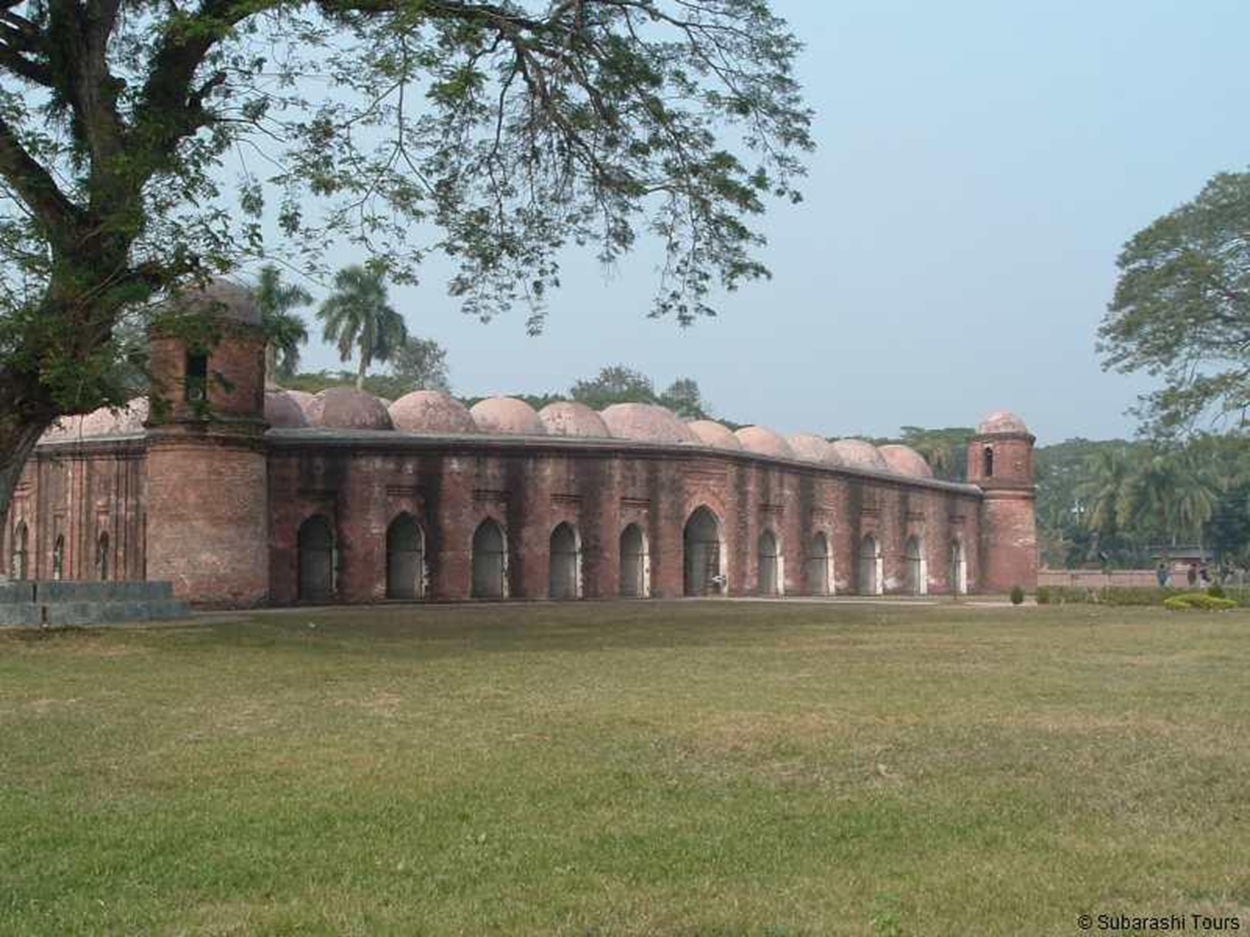 Let us enjoy a video
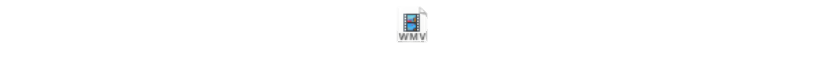 Learning Outcomes
After learning this lesson  you will be able to……………………
Listen for specific  information
Describe a place
Model reading
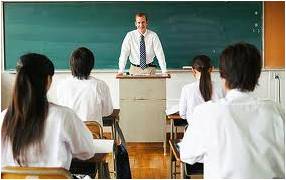 Please open  your book EFT, page 125
Word meaning
“Heritage”
What we inherit from the past, live with them and then pass on to  our children or future generation
“World Heritage”
Places and sites that we got from the past and pass 
on to the future generation of the entire world
Vocabulary
Architectural =  architecture( noun ) + ral (suffix)
Combination = combine (verb)  + tion (suffix)
Infrastructure  =  infra (prefix )  + structure  ( noun )
Habitable  =  inhabite (verb)  +  able (suffix)
Slightly  =  slight (adjective) + ly  (suffix)
Narrowing  =  narrow(adjective)  +  ing  (suffix)
Silent reading
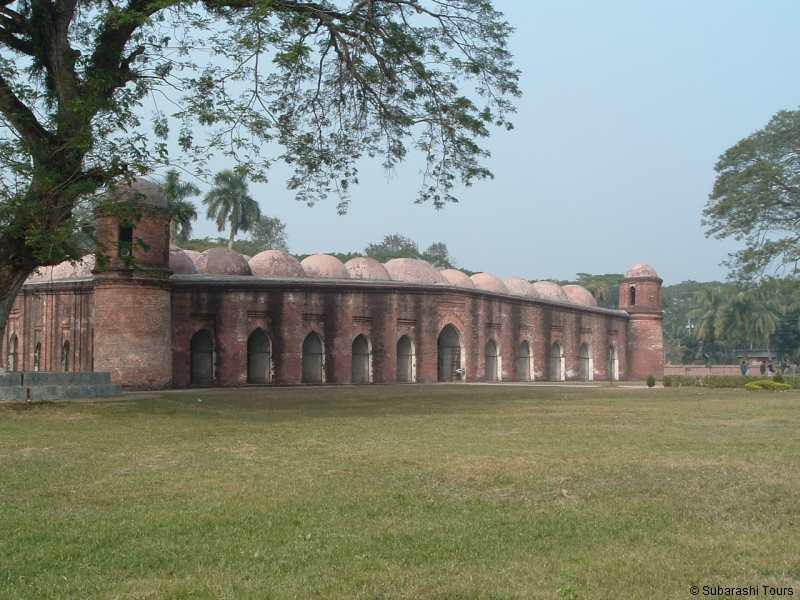 Individual Work
Answer the following questions…………

Q.1) What is the building?

Q.2)Do you have a building like this in   
      your town or village ?

Q.3)What do we call it ?
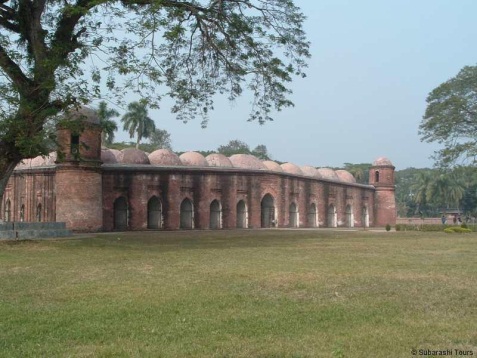 Pair Work
Write five sentences about an old mosque or a temple of your locality .
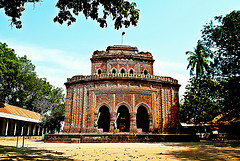 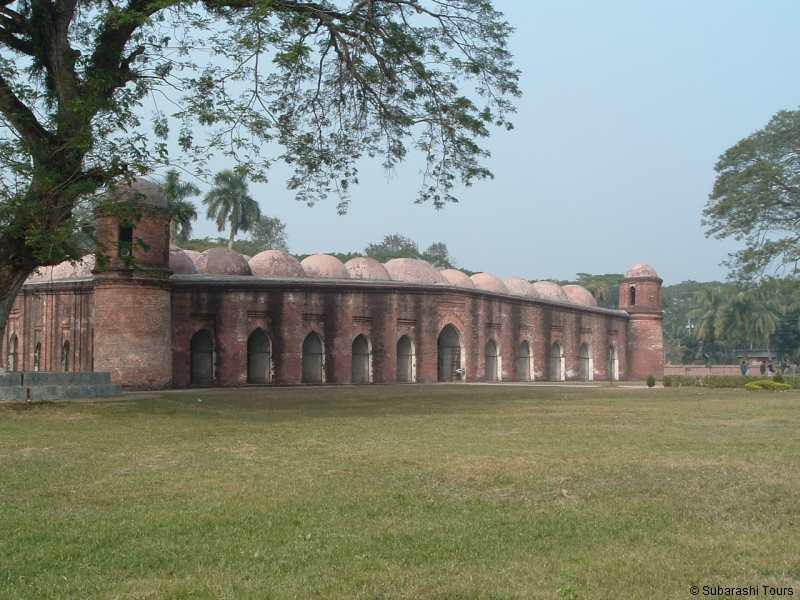 Group Work
Complete the chart
Shat Gambuj Mosque
Information
Founded by
Ulugh Khan Jahan Ali
When
In the 15th century
77 domes
Number of domes
Number of pillers
60  pillers
11 mihrabs
Mihrabs
Home Work
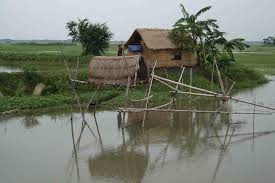 Write a paragraph on 
      “Shat Gumbuj Mosque “
              In about 150 words
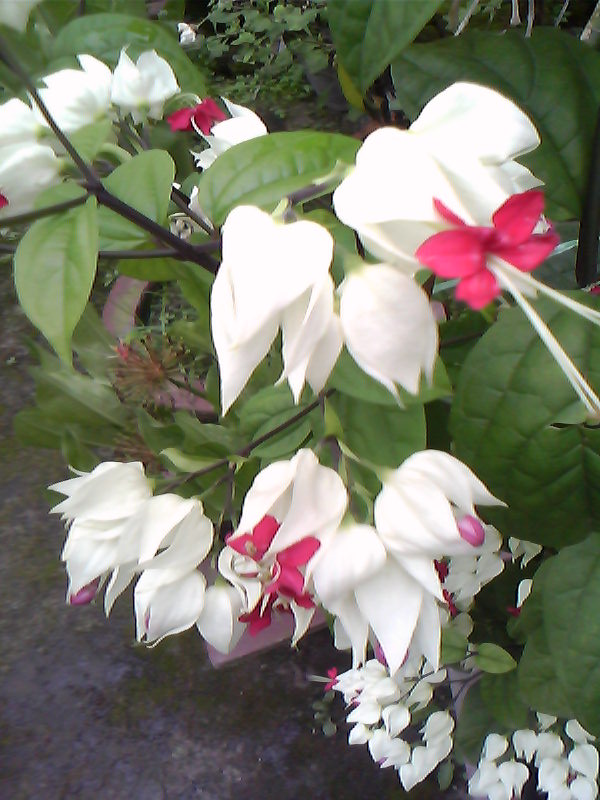 Good bye
Students